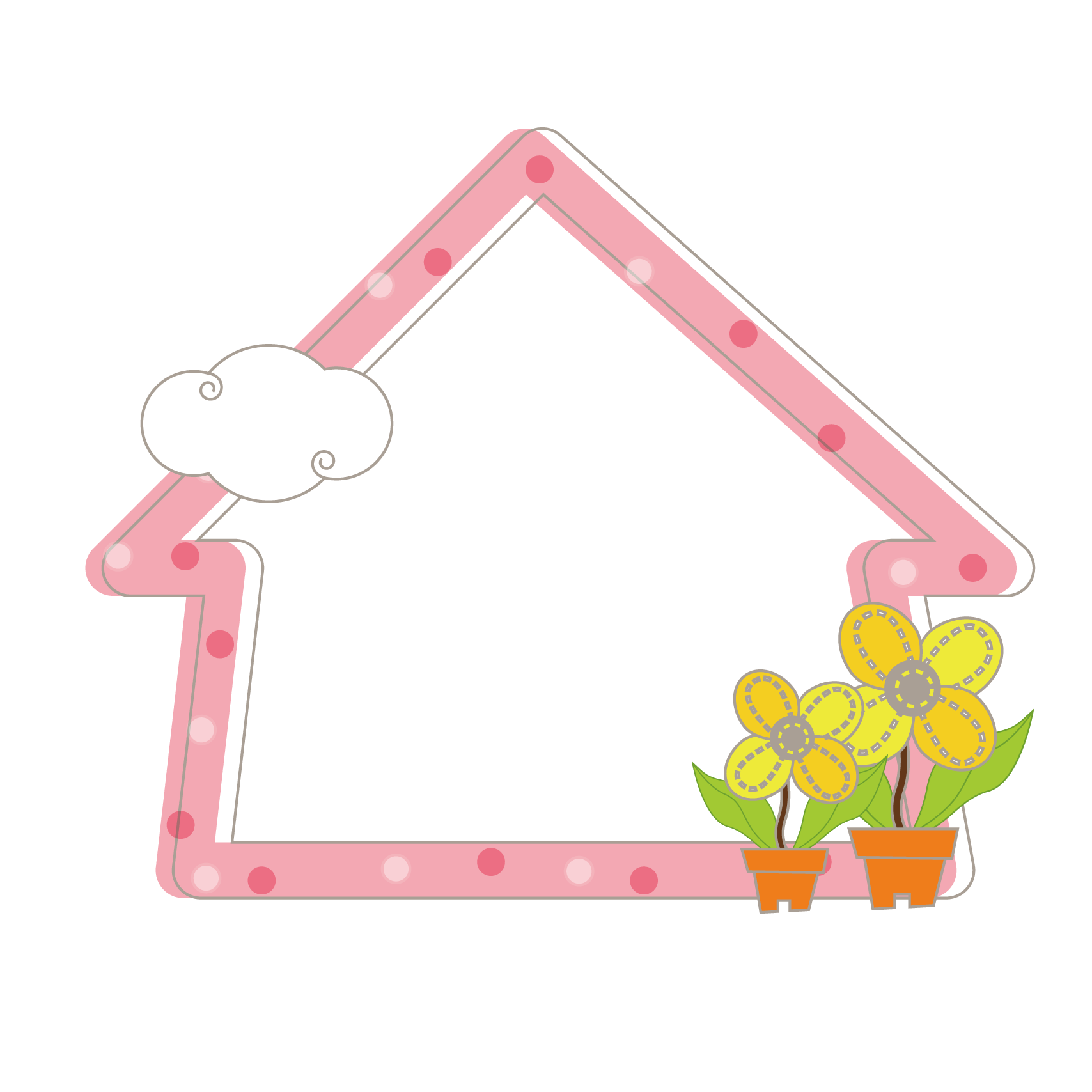 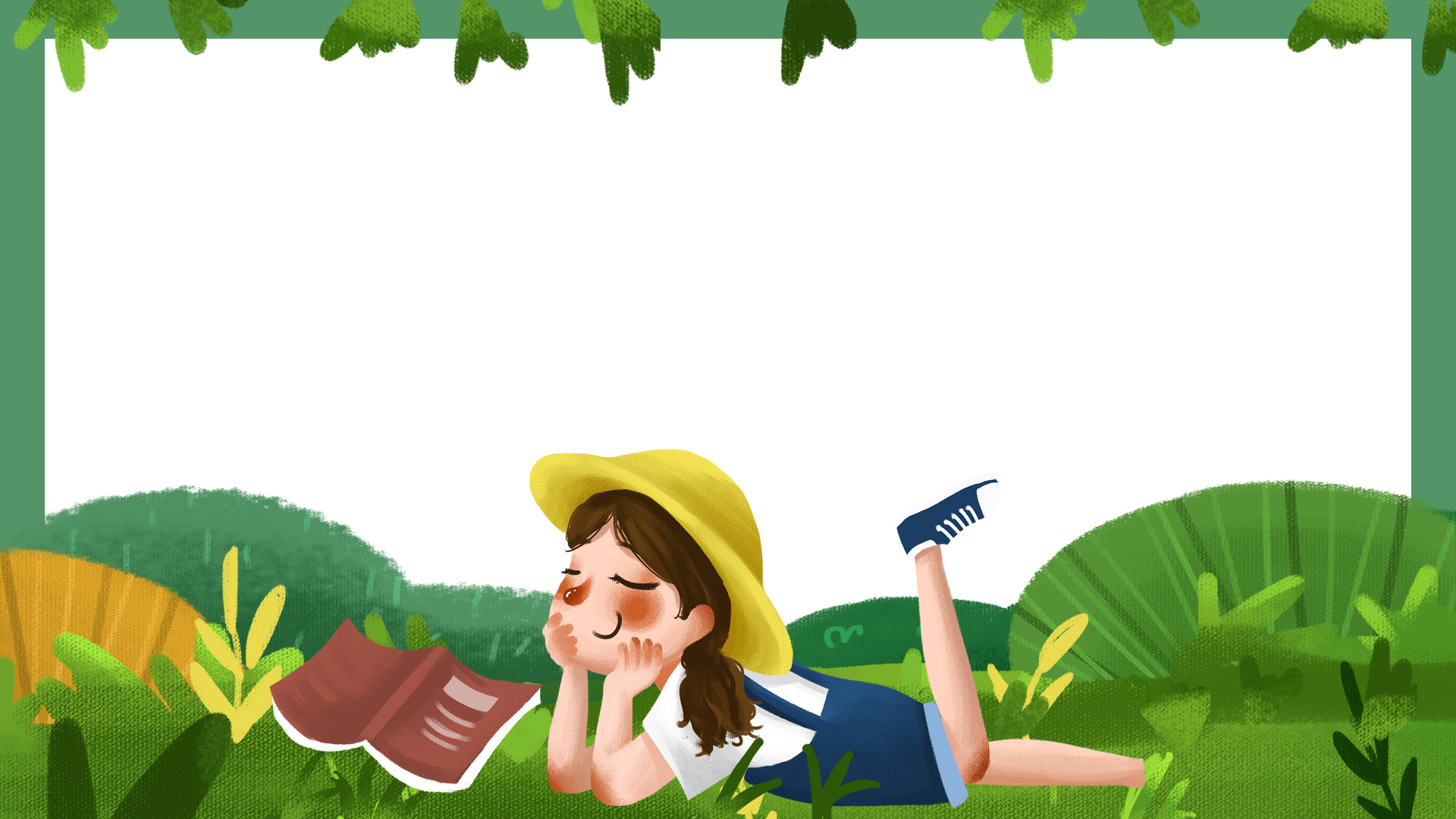 ·
Đọc mở rộng
·
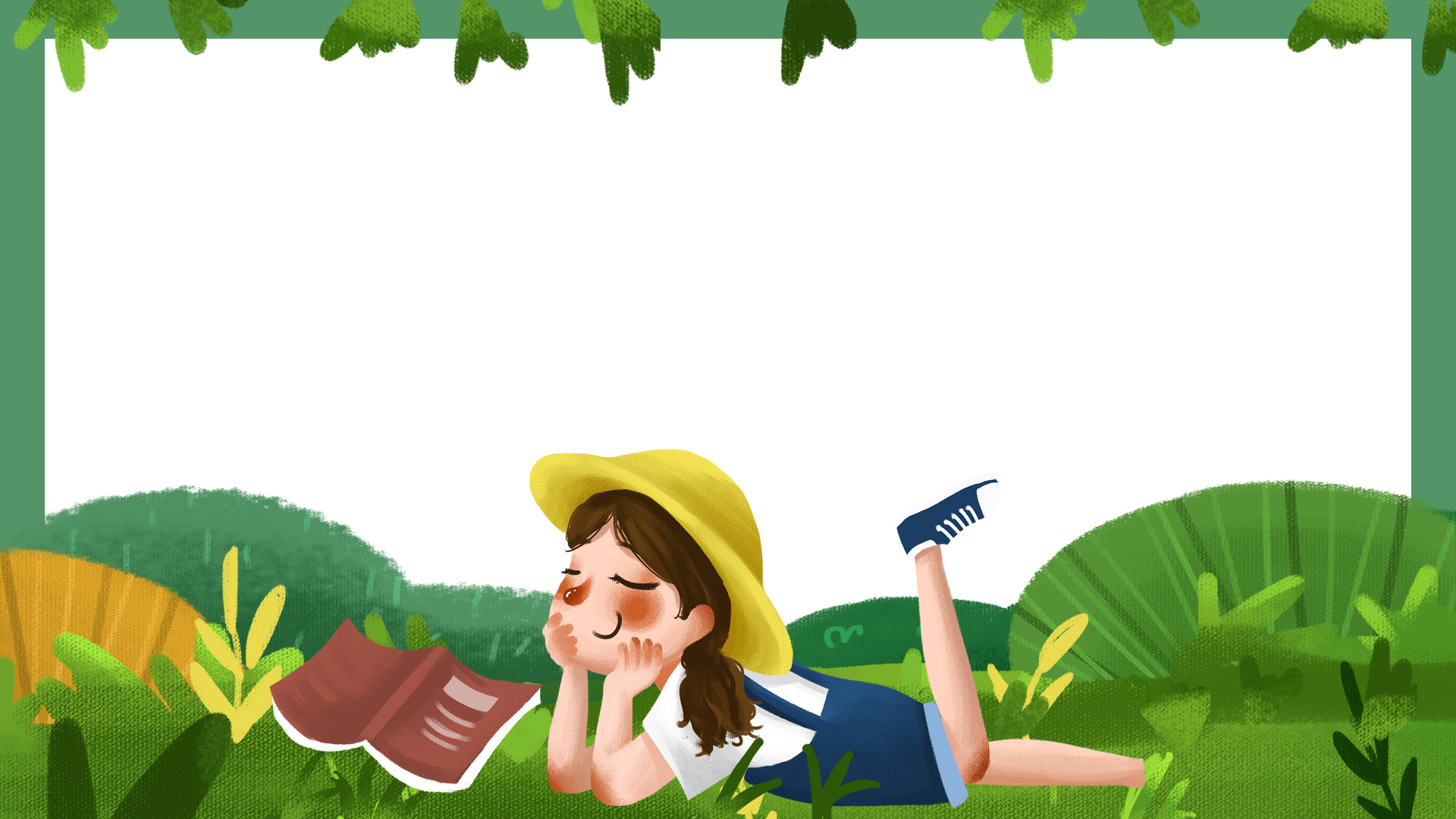 Đọc bài văn, bài thơ về đồ vật thông minh giúp con người trong công việc
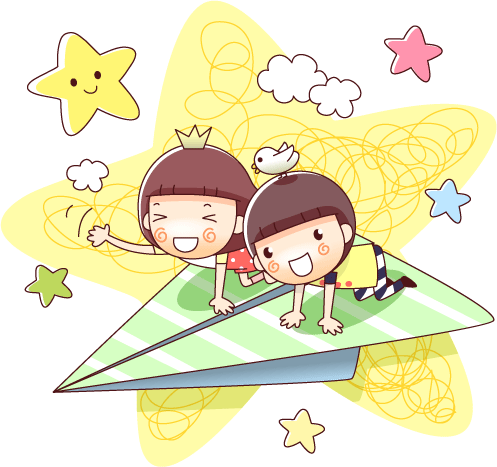 Hoàn thành Phiếu đọc sách
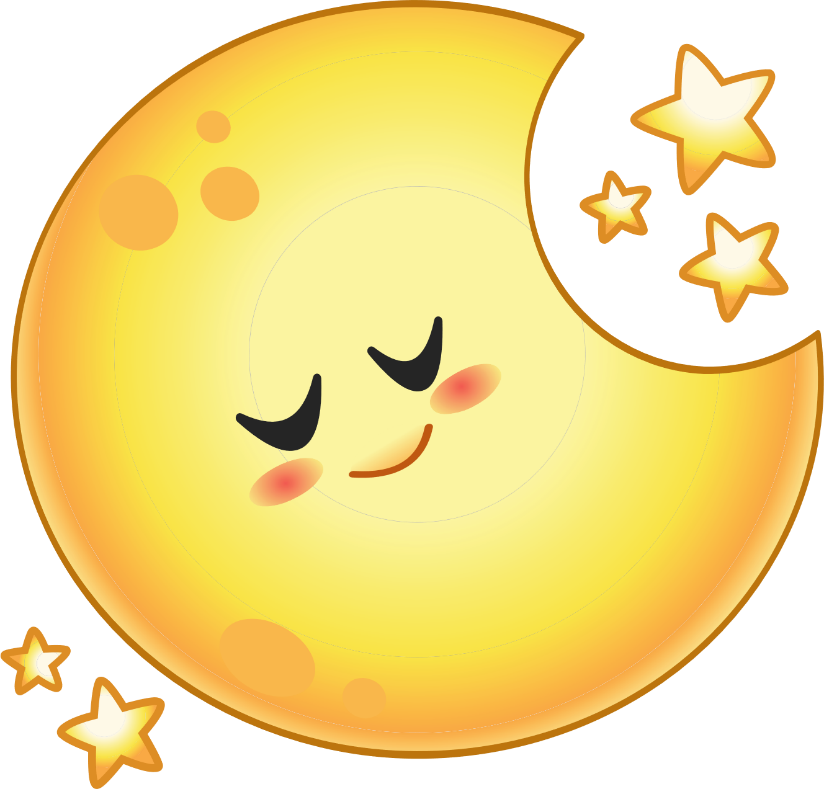 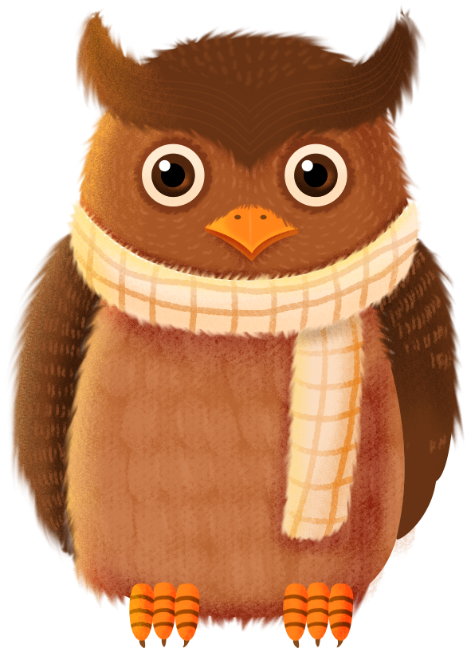 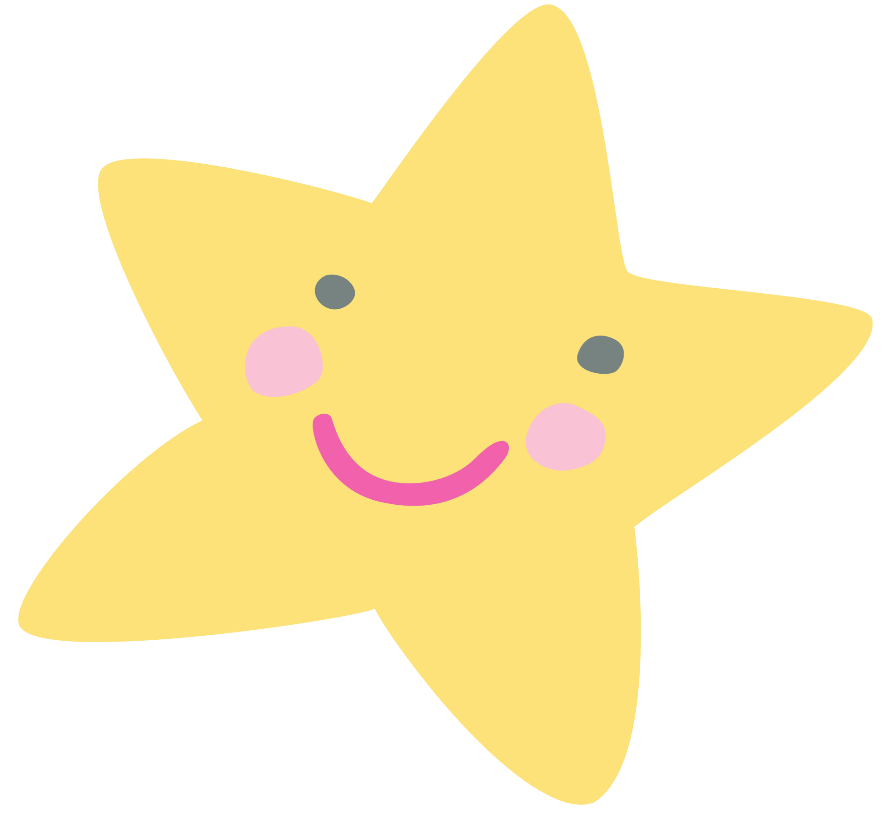 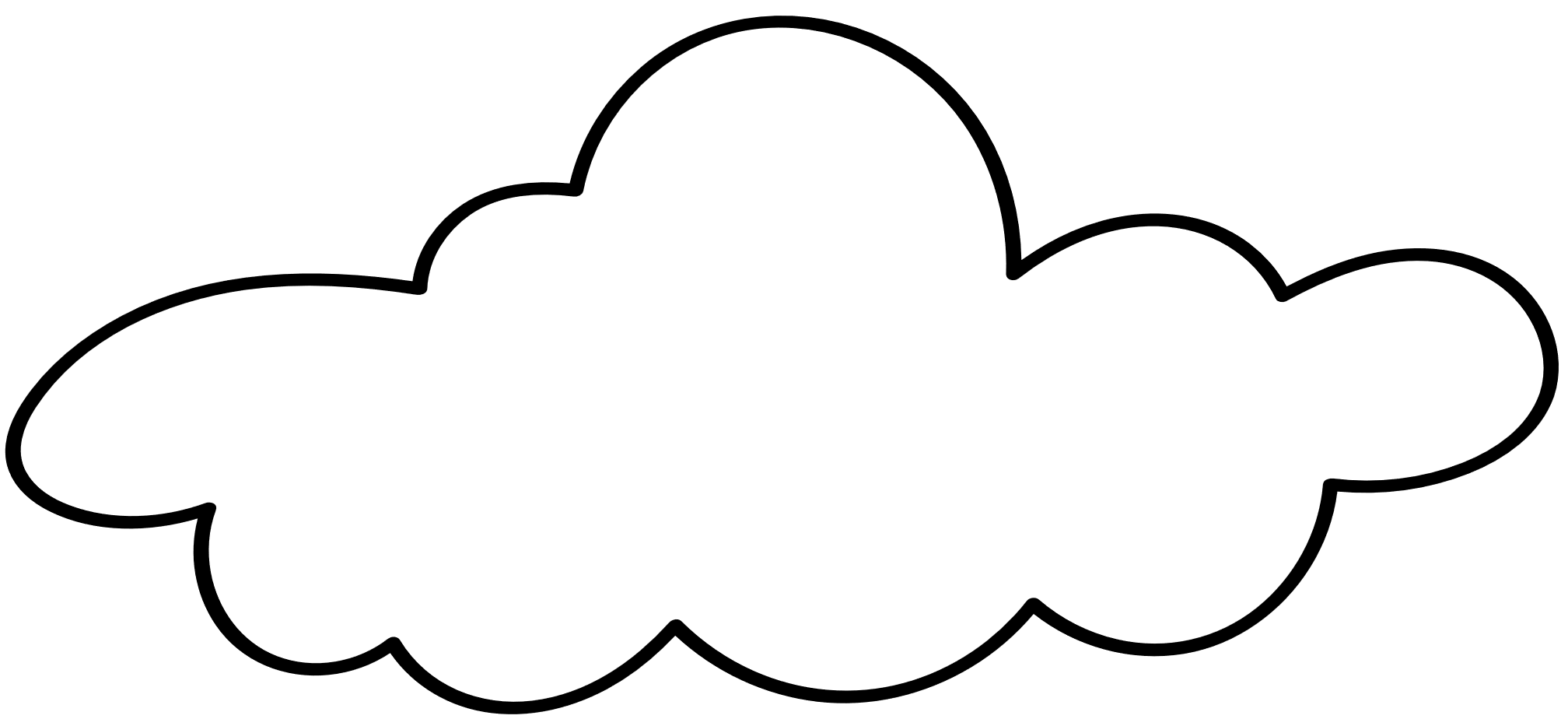 Tên và công dụng đồ vật
Tên bài
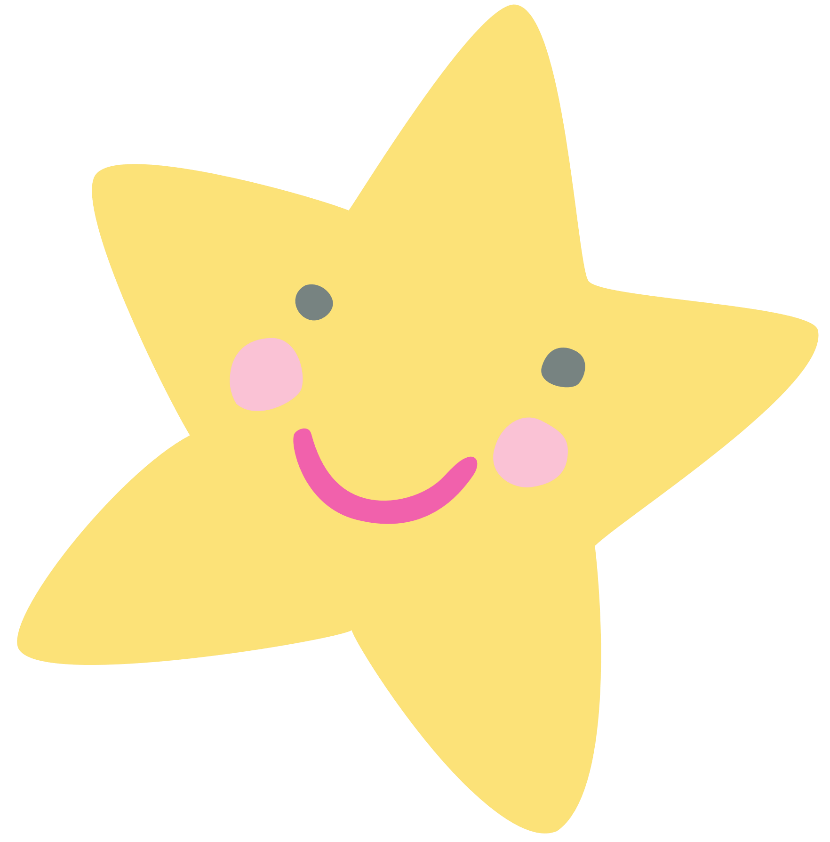 Tác giả
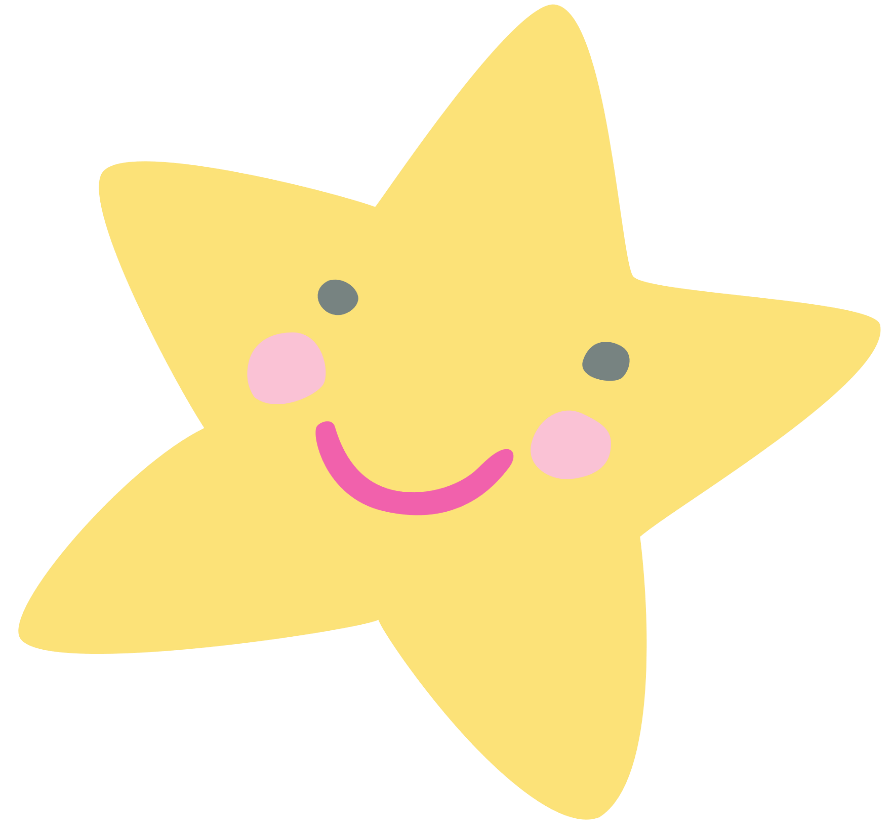 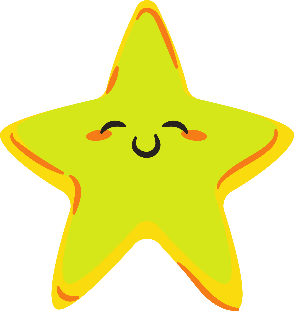 Điều em muốn biết thêm
Ngày đọc
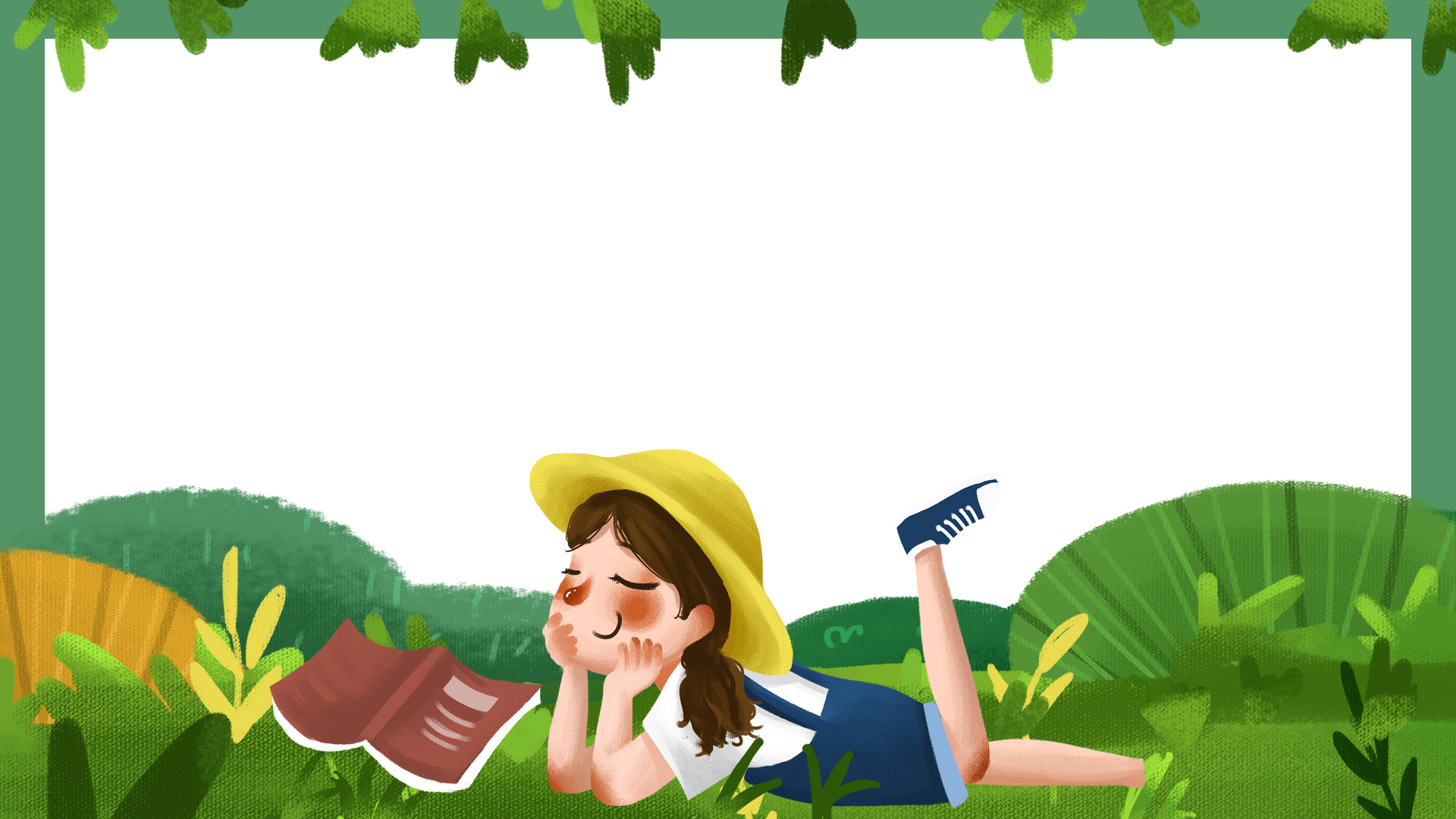 Trao đổi với bạn về nội dung đã đọc
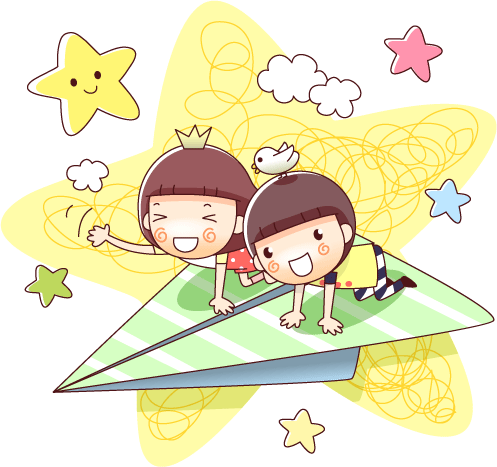 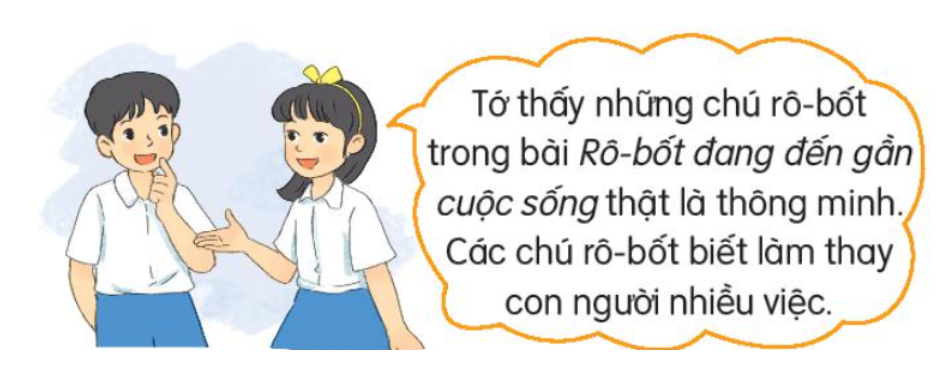 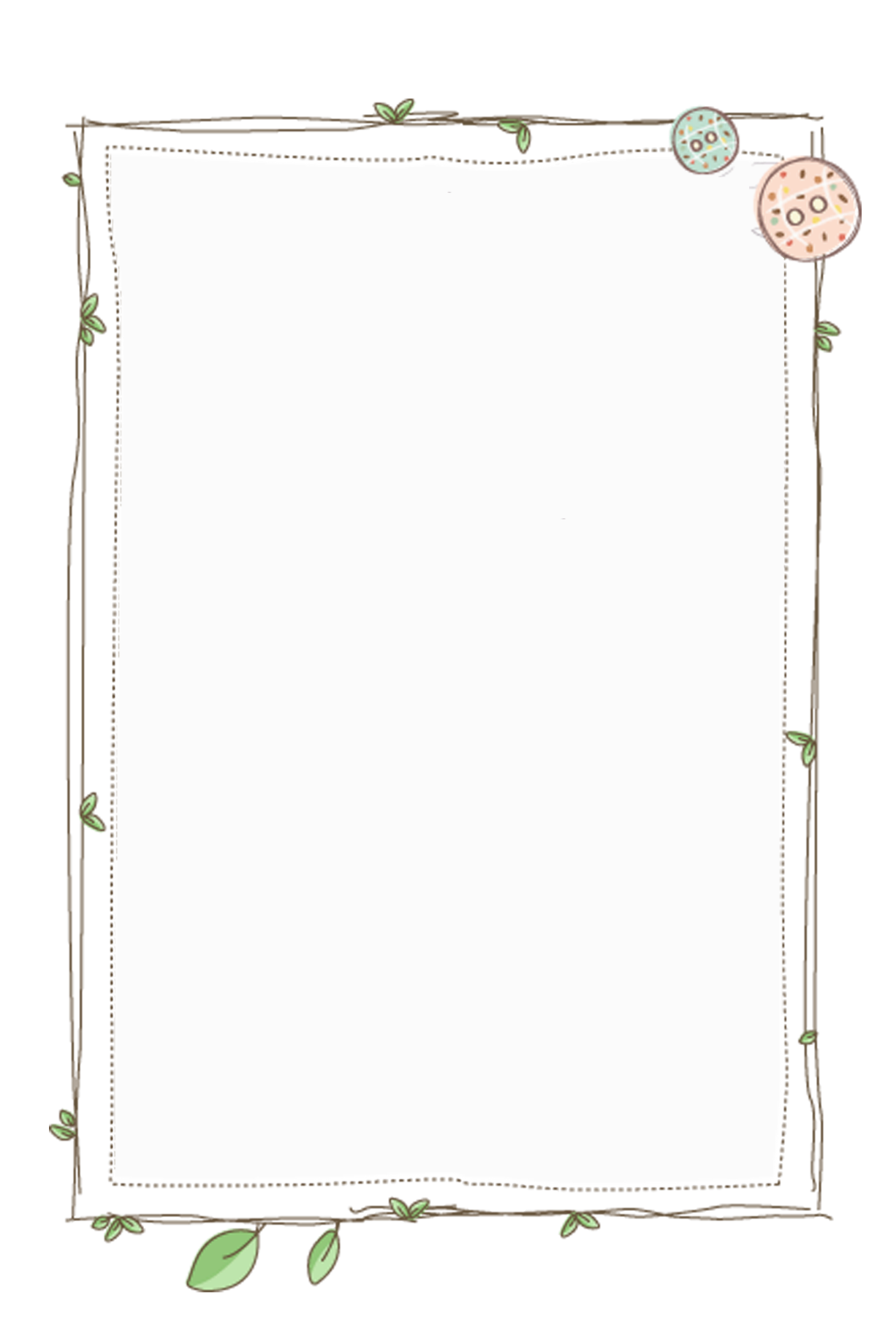 + Tên của bài viết là gì?
+ Tên tác giả là ai?
+ Rô –bốt trong bài đó biết làm gì?
+ Em có nhận xét gì về rô – bốt trong bài đã đọc?
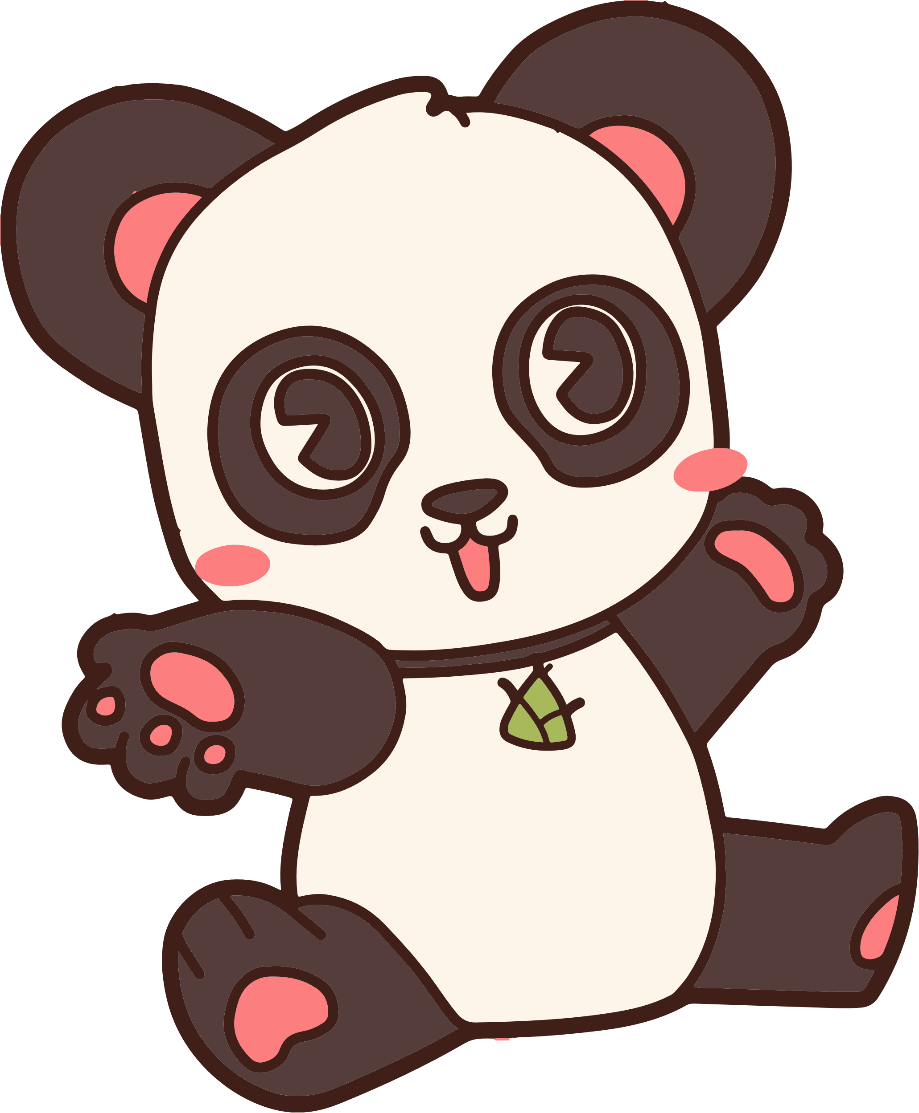 CHIA SẺ TRƯỚC LỚP
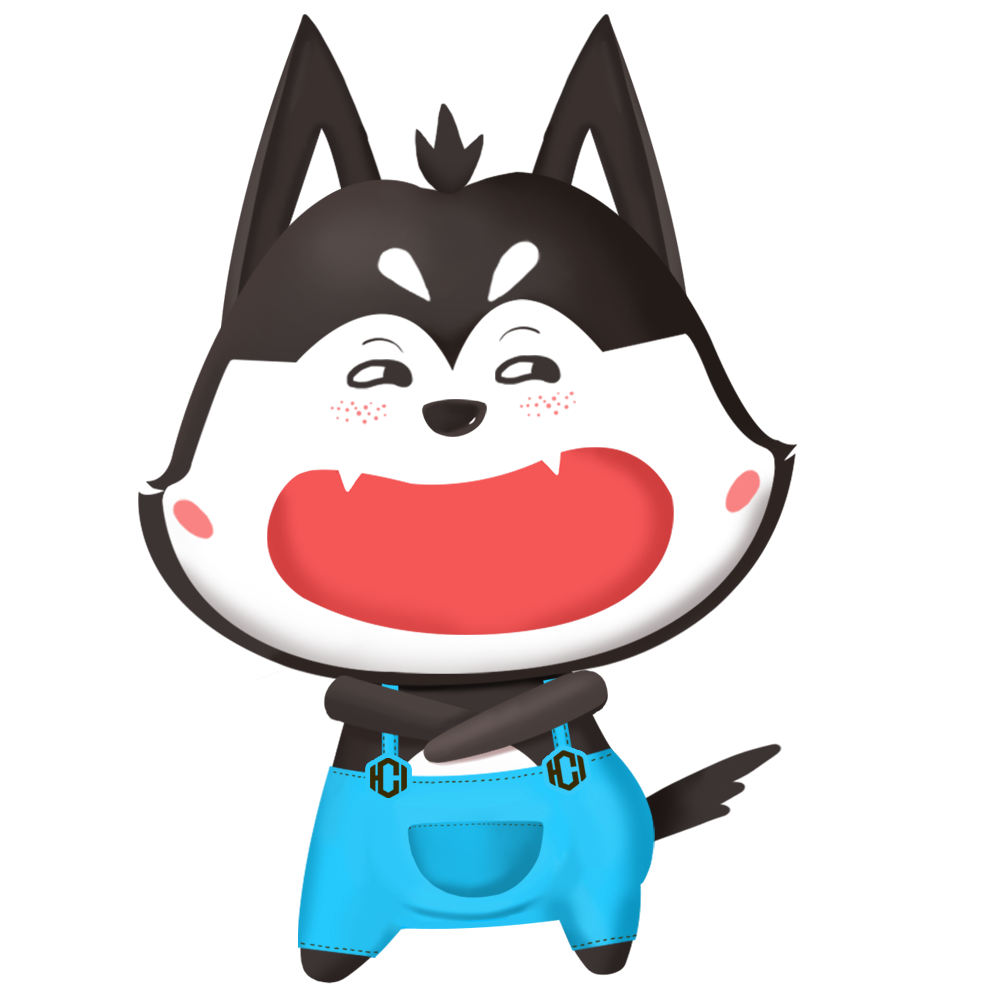 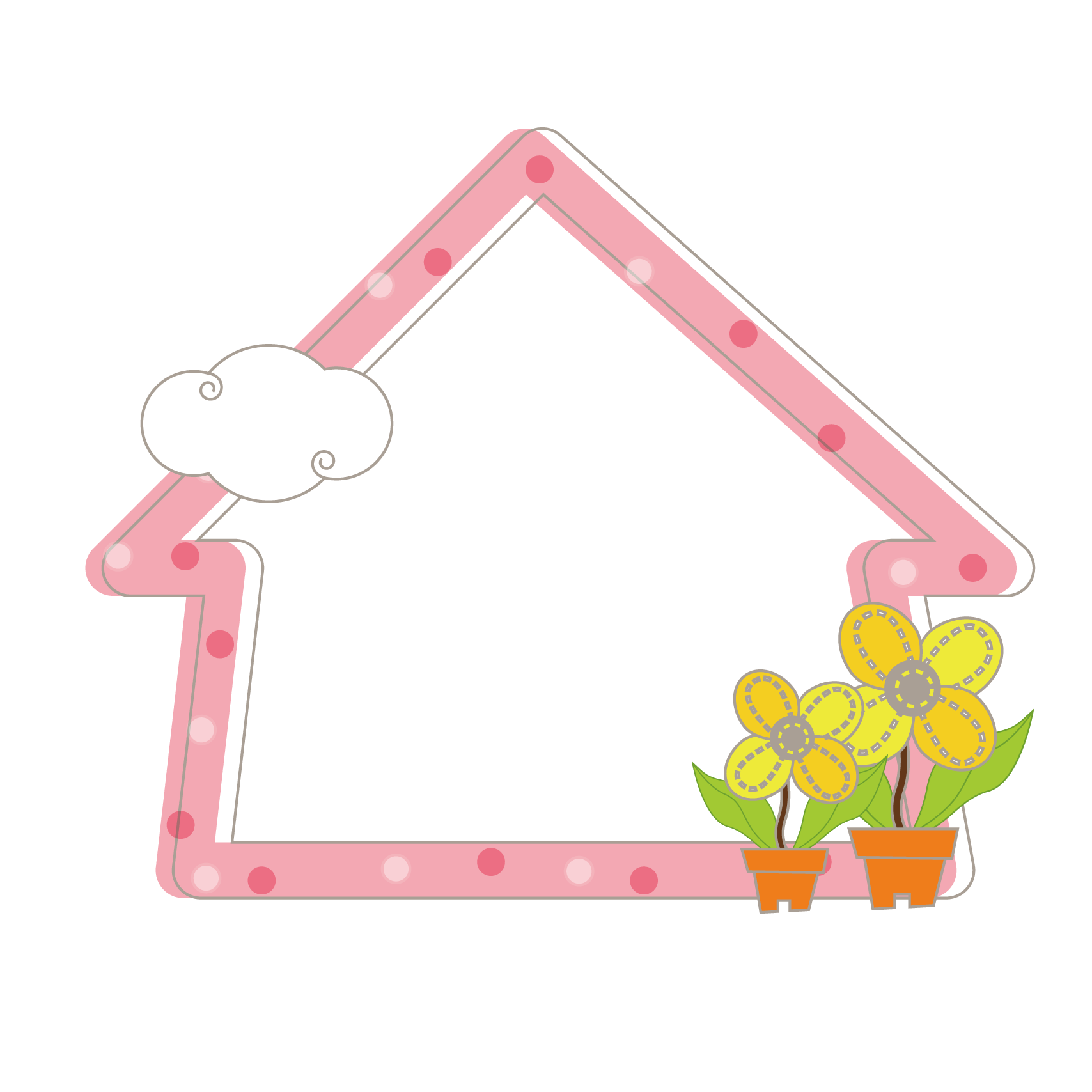 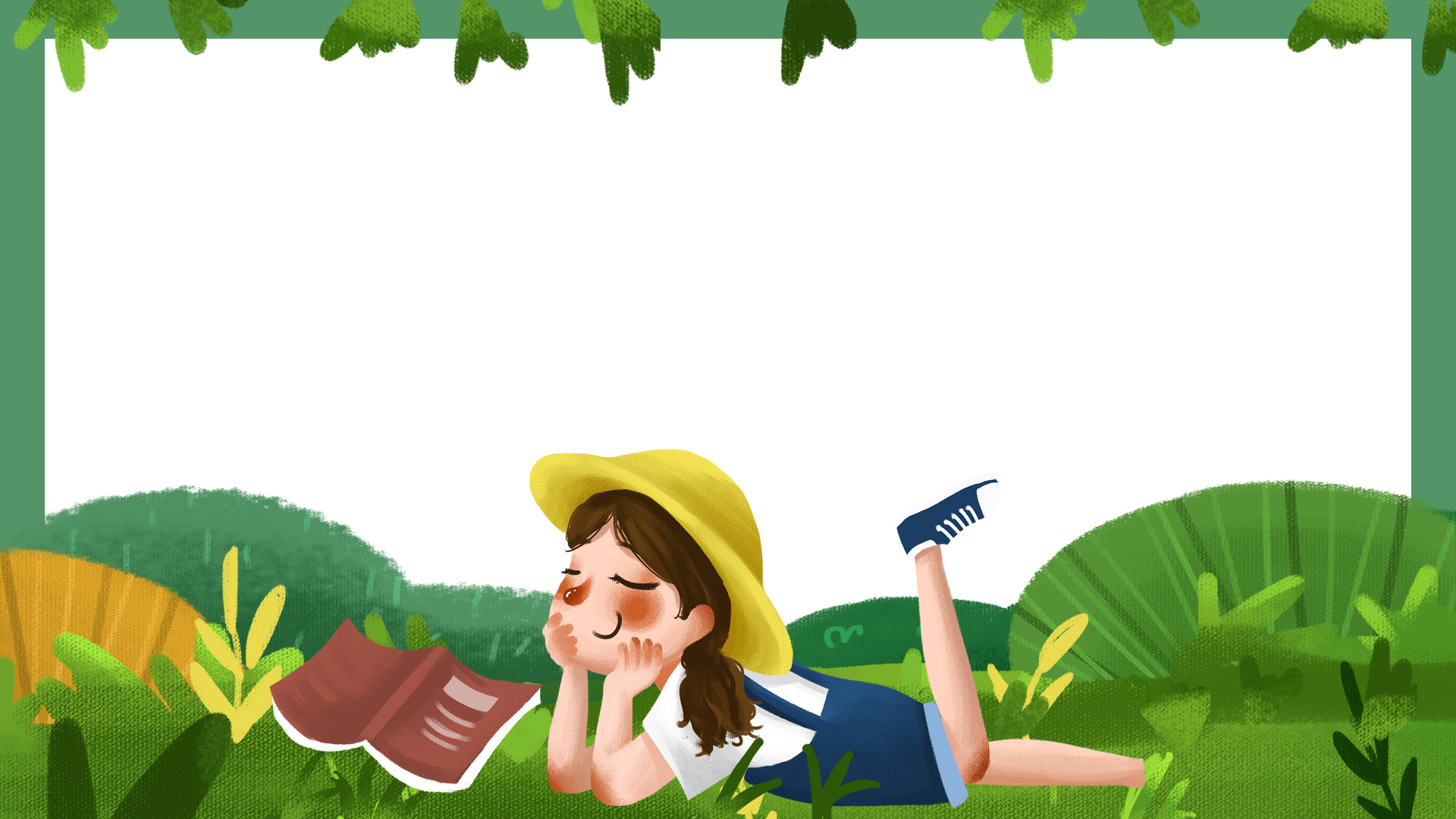 ·
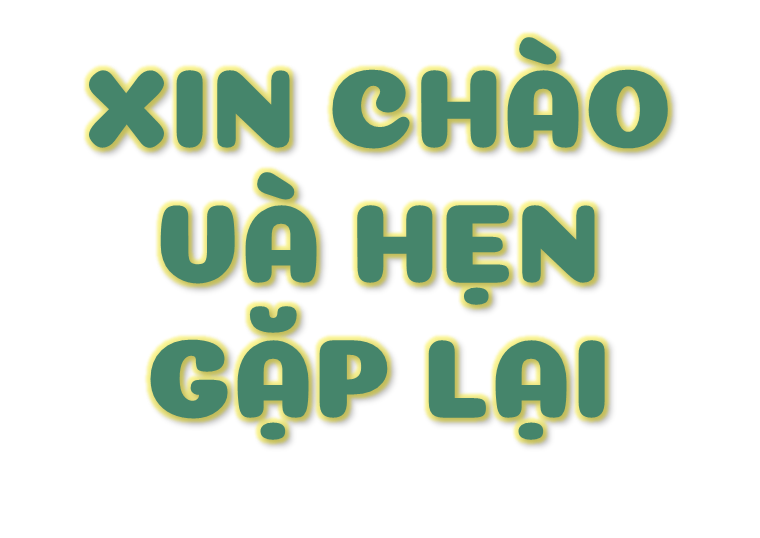 ·